ГАПОУ ТО «ТОБОЛЬСКИЙ МЕДИЦИНСКИЙ КОЛЛЕДЖ ИМЕНИ В. СОЛДАТОВА»
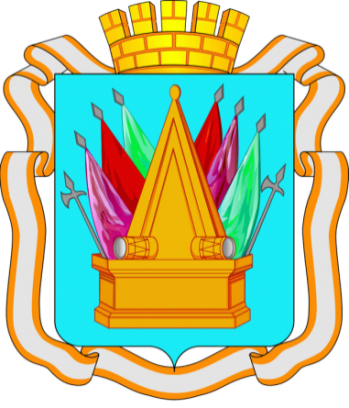 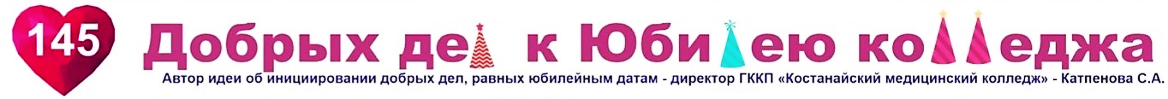 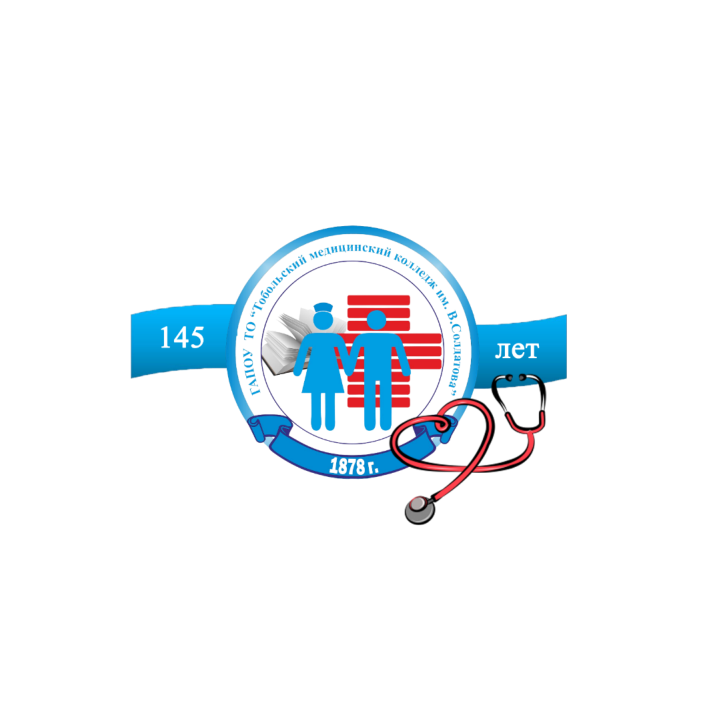 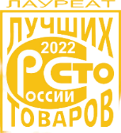 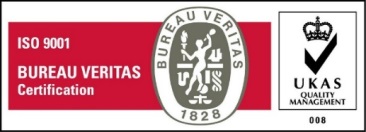 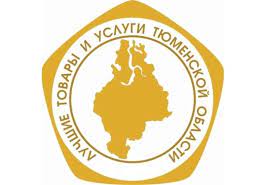 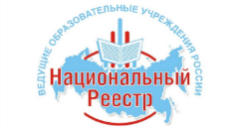 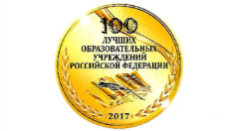 Социально-ориентированный проект
«Движение – жизнь!»
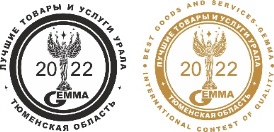 Цель проекта
Пропаганда здорового образа жизни среди студентов и преподавателей колледжа;
Привлечь внимание к физическому упражнению ходьба по лестнице.
Задачи
Через использование наклеек с пословицами о роли  двигательной активности на ступеньках лестничных пролетов пропагандировать важность ходьбы   для сохранения и укрепления здоровья
Направления деятельности проекта
- Сохранение и укрепление здоровья студентов и преподавателей колледжа;
- Профилактика гиподинамии
Ожидаемые результаты
- Улучшение состояния здоровья у студентов и преподавателей колледжа;
- Повышение выносливости и работоспособности;
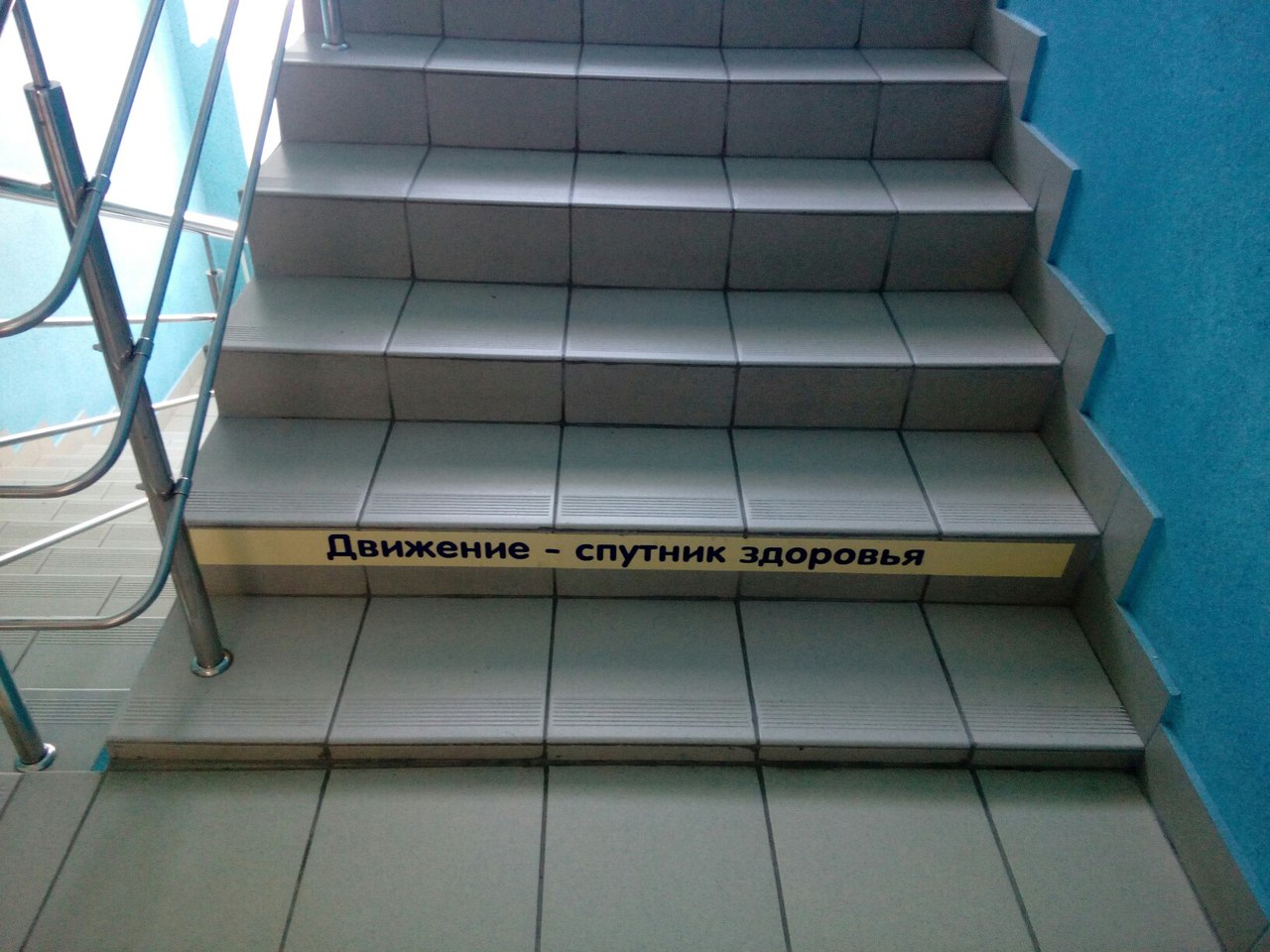 Тобольский медицинский колледж имени Володи Солдатова
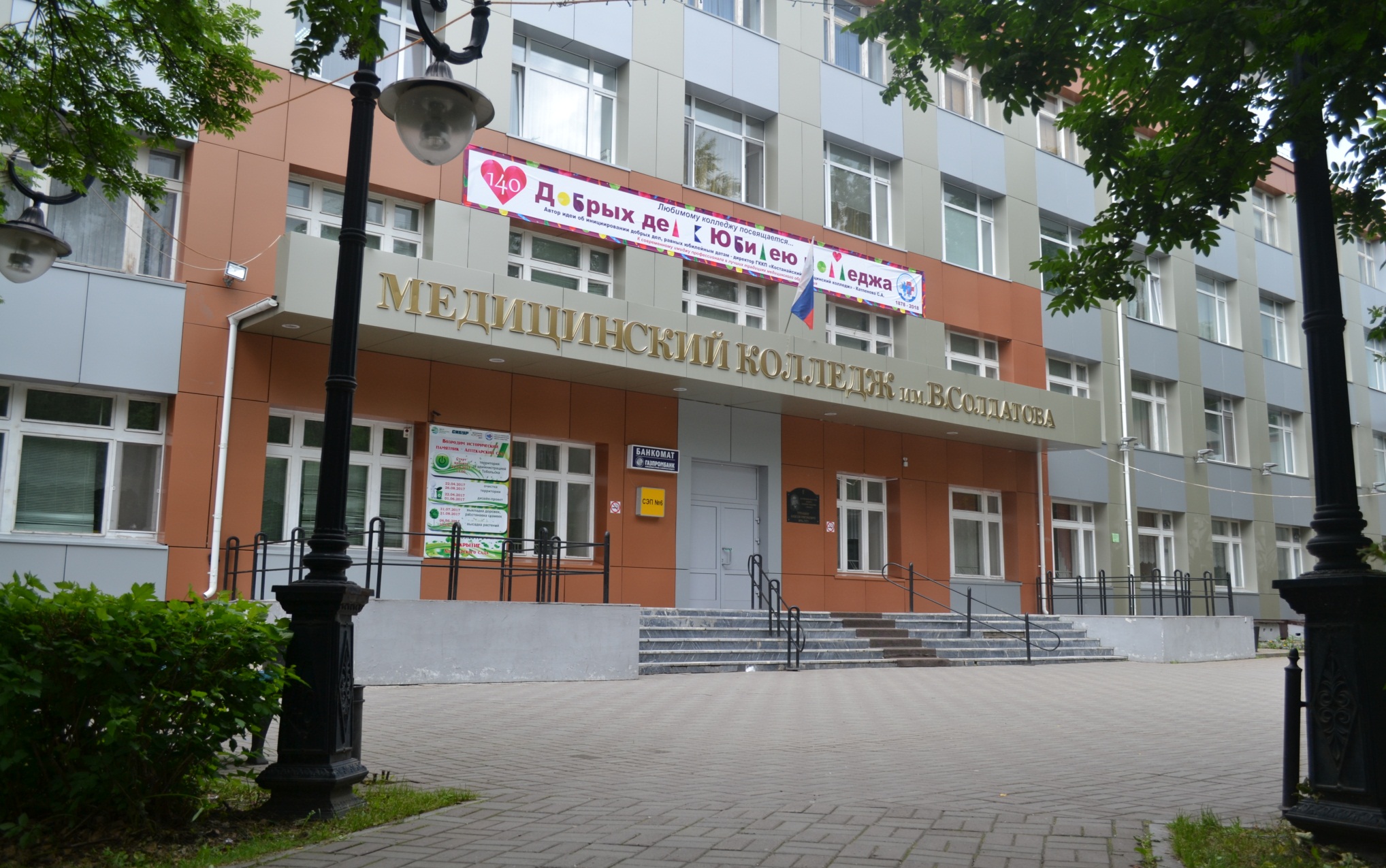 Целевая аудитория
- студенты и преподаватели колледжа
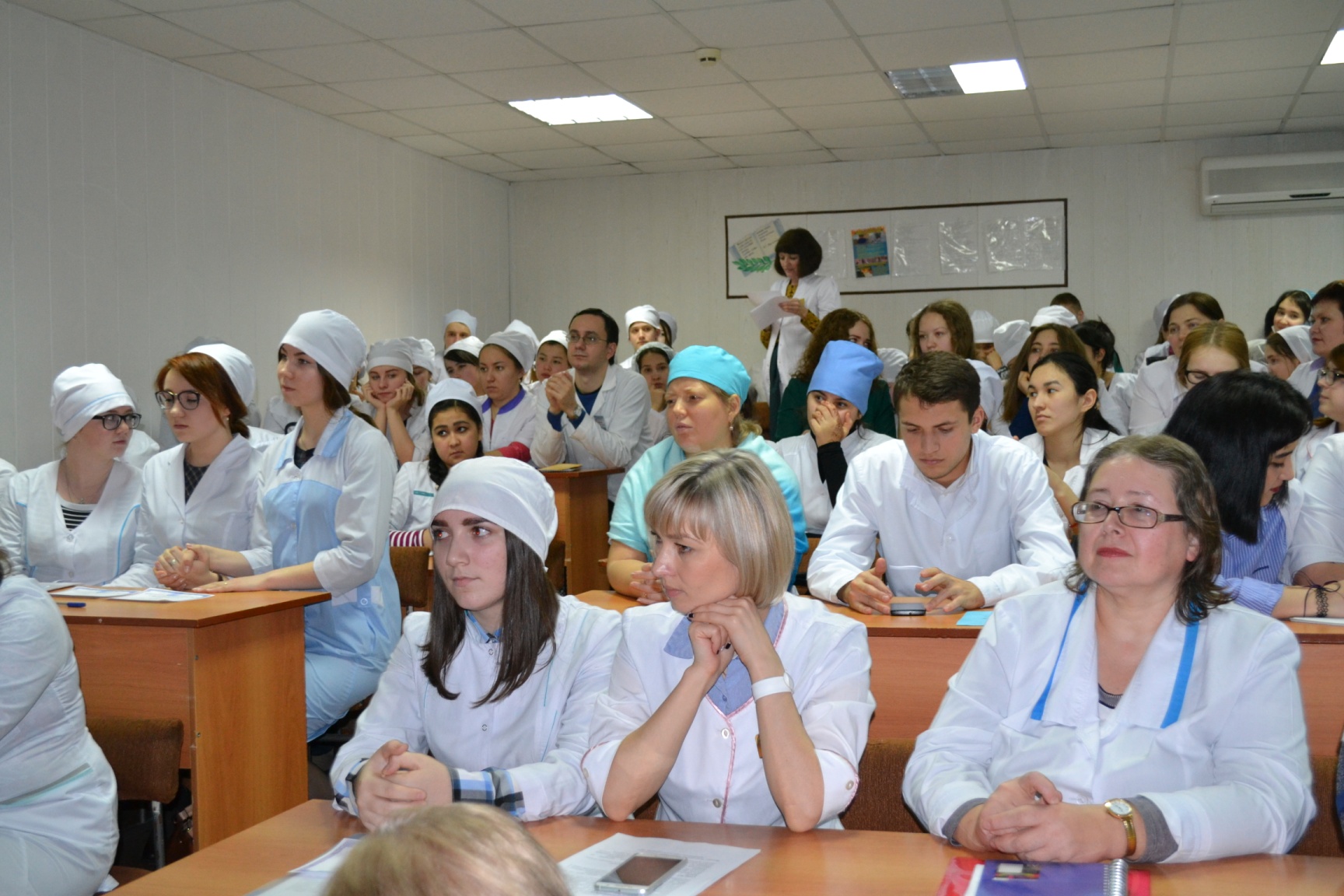 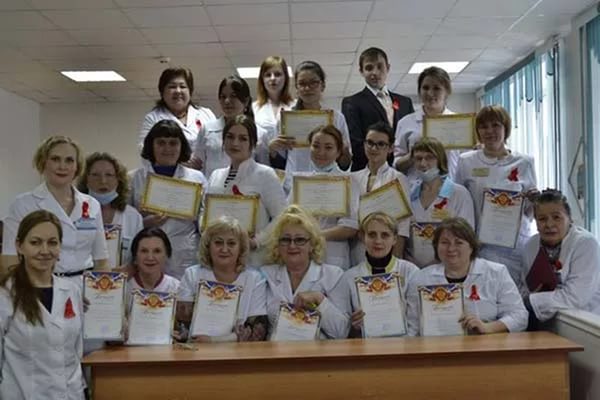 Оформление лестничных пролетов колледжа (Первый этап реализации проекта)
Оформление лестничных пролетов Симуляционного центра (первый этап реализации проекта)
Условия реализации проекта
- Начало реализации первого этапа проекта: ноябрь 2016года;
- Предприятие изготовитель наклеек: ООО «Дюжина»;
- Всего изготовлено наклеек: 24
- Размеры наклеек: верхняя – 70см х 7,5см
                                 нижняя – 140 см х 7,5см;
- Фон наклеек: светло – бежевый;
- Цвет букв: темно-фиолетовый;
-Начало реализации второго этапа проекта: январь 2018 года;
-Всего изготовлено наклеек: 140
- Финансирование проекта: ТобМК им. 
В. Солдатова.
Пример оформления лестничного пролета (второй этап реализации проекта)
Оформление первого лестничного пролета
Реализация проекта (2016г.)
Реализация проекта (2016г.)
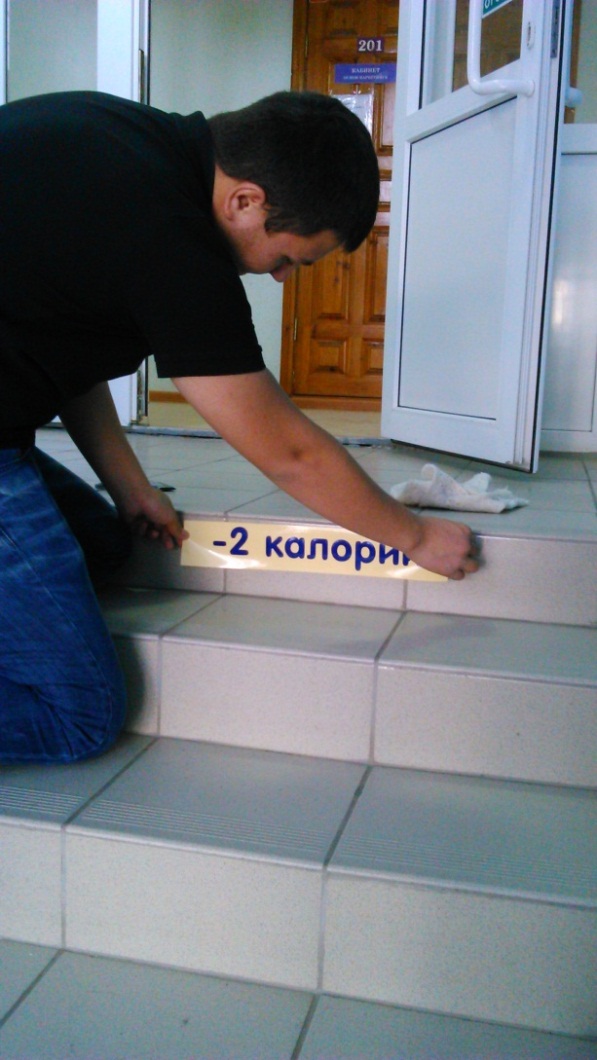 Реализация проекта
Реализация проекта (2016г.)
Реализация проекта(22 фармация)
Реализация проекта (2018г.)
Реализация проекта (2018г.)
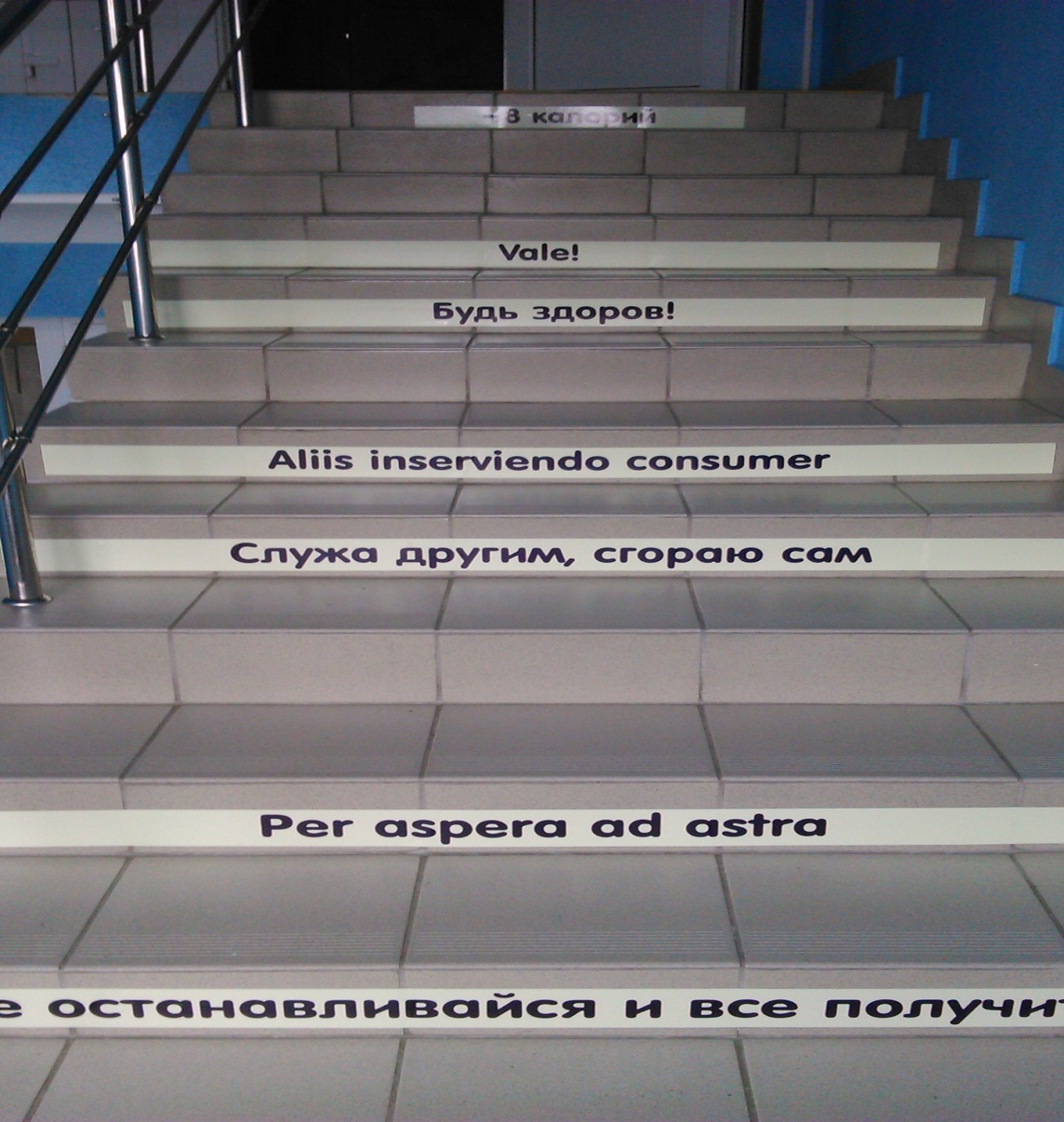 Реализация проекта(2021 г.)
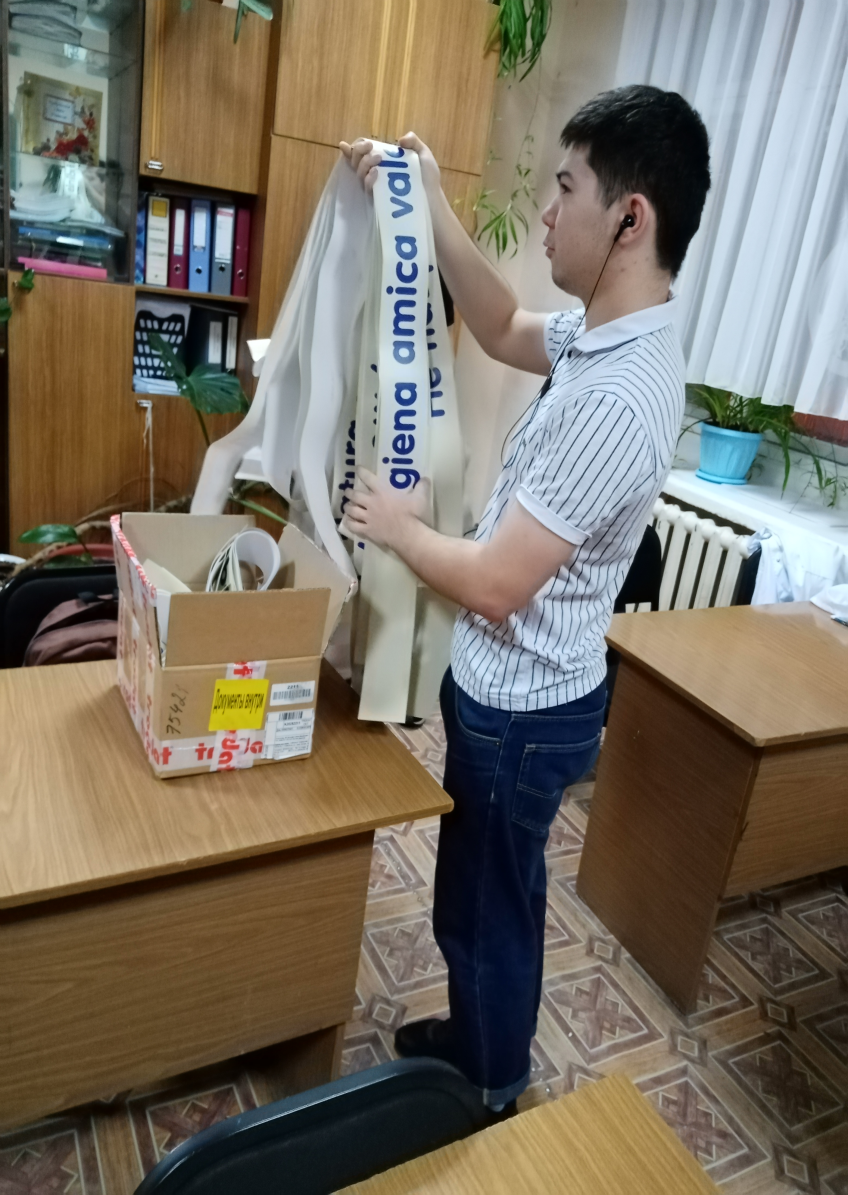 Реализация проекта(2023 г.)
Реализация проекта(2023 г.)
Спасибо за внимание!
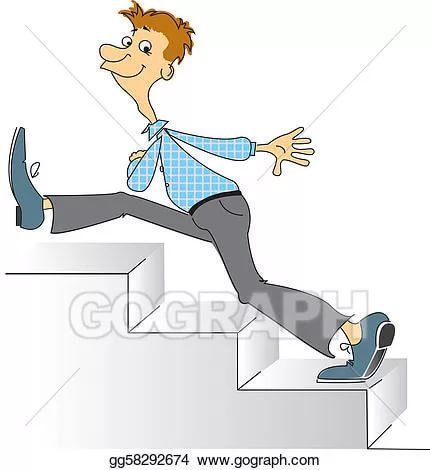